SolvingProportions using…
Unit Rate
Multiplication and Division
Cross Product
Find the Unit Rate:
A package of 32 oreos cost $2.99.  How much for just one oreo?
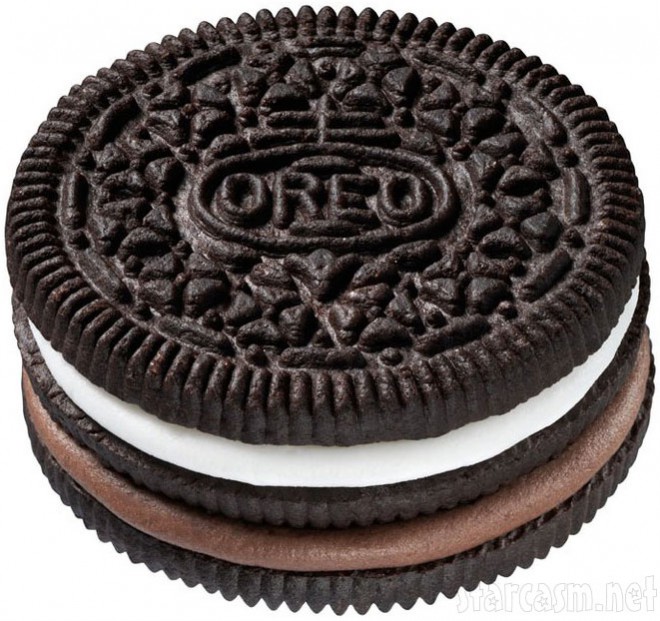 Find the Unit Rate:
At Costco, a package of mints is $12.00 for 400 mints.  What is the unit rate per mint?
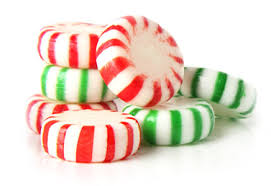 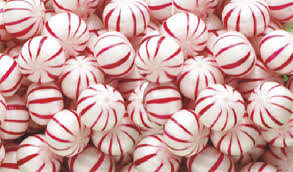 Use Cross Products:
50 pencils sell for $2.00.  How many pencils can you buy if you have $5.00?
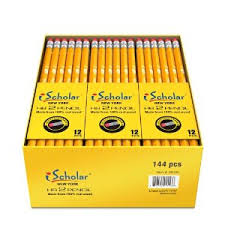 Find the Unit Rate:
A case of water costs $3.29.  How much for one bottle of water?
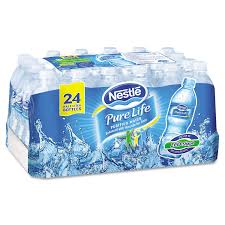 Use Cross Products:
I purchased 2 pounds of strawberries for $2.50.  How much would I pay if I purchased 7 pounds of strawberries?
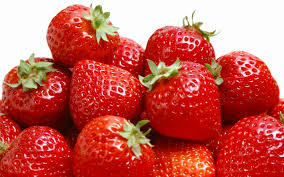 Use Multiplication or Division
What’s the missing number in this ratio table?
Find the Unit Rate:
A bottle of salad dressing costs $3.30.  If the bottle holds 15 ounces, what is the unit rate per ounce?
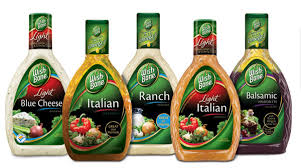 Find the Unit Rate:
At Kroger, a box of Cheerios costs  $4.39 for 26 ounces.  How much is one ounce?
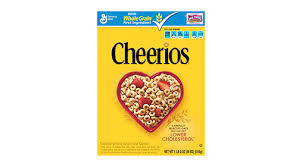 Find the Unit Rate:
A cell phone package at Verizon sells 30 gigs of data for $89.00.  How much does 1 gig of data cost, according to this plan?
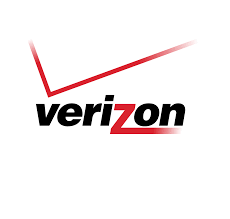 Use Multiplication or Division
What’s the missing number in this ratio table?
Use Cross Products:
15 gumballs cost $1.50.  I want to buy gumballs for 35 of my favorite friends.  How much will I pay for all of them?
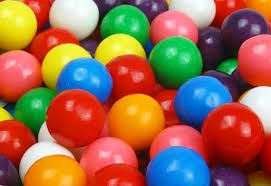 Find the Unit Rate:
Six pounds of apples costs $5.80.  How much are the apples per pound?
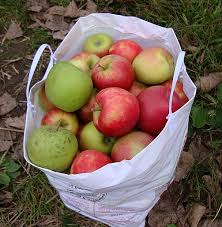 Use Cross Products:
If 5 pieces of fruit cost $4.00, how much would 12 pieces cost?
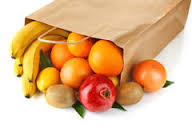 Find the missing number:
What’s the missing number in this ratio table?
25 pieces of candy cost $2.75.  How much would 10 pieces of candy cost?
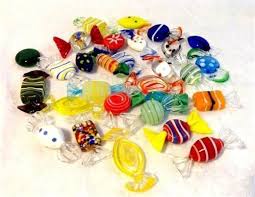 Sue babysits for her neighbor.  If she earned $42.00 in 3 hours, how much did she earn per hour?
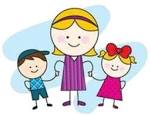 What’s the missing number in this ratio table?
If Mr. Haddad pays $14.00 for a box of 32 blowpops, what is the unit rate per blowpop?
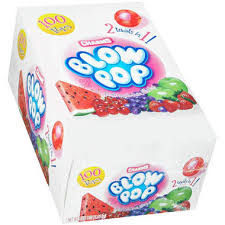 If 32 students used 64 pencils, how many pencils would 100 students use?
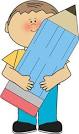 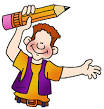 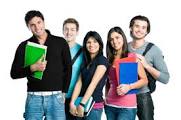 Yesterday I bought 22 gallons of gas for my car.  I paid $45.98.  How much did I pay per gallon for the gas?
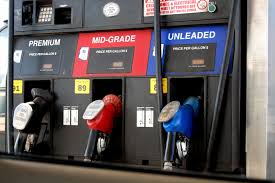 A college student earns $11.00 an hour tutoring other college students.  How much money will this student earn if they tutor for 17 hours in a week?
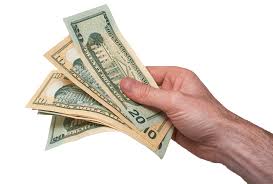 Find the missing number:
What’s the missing number in this ratio table?